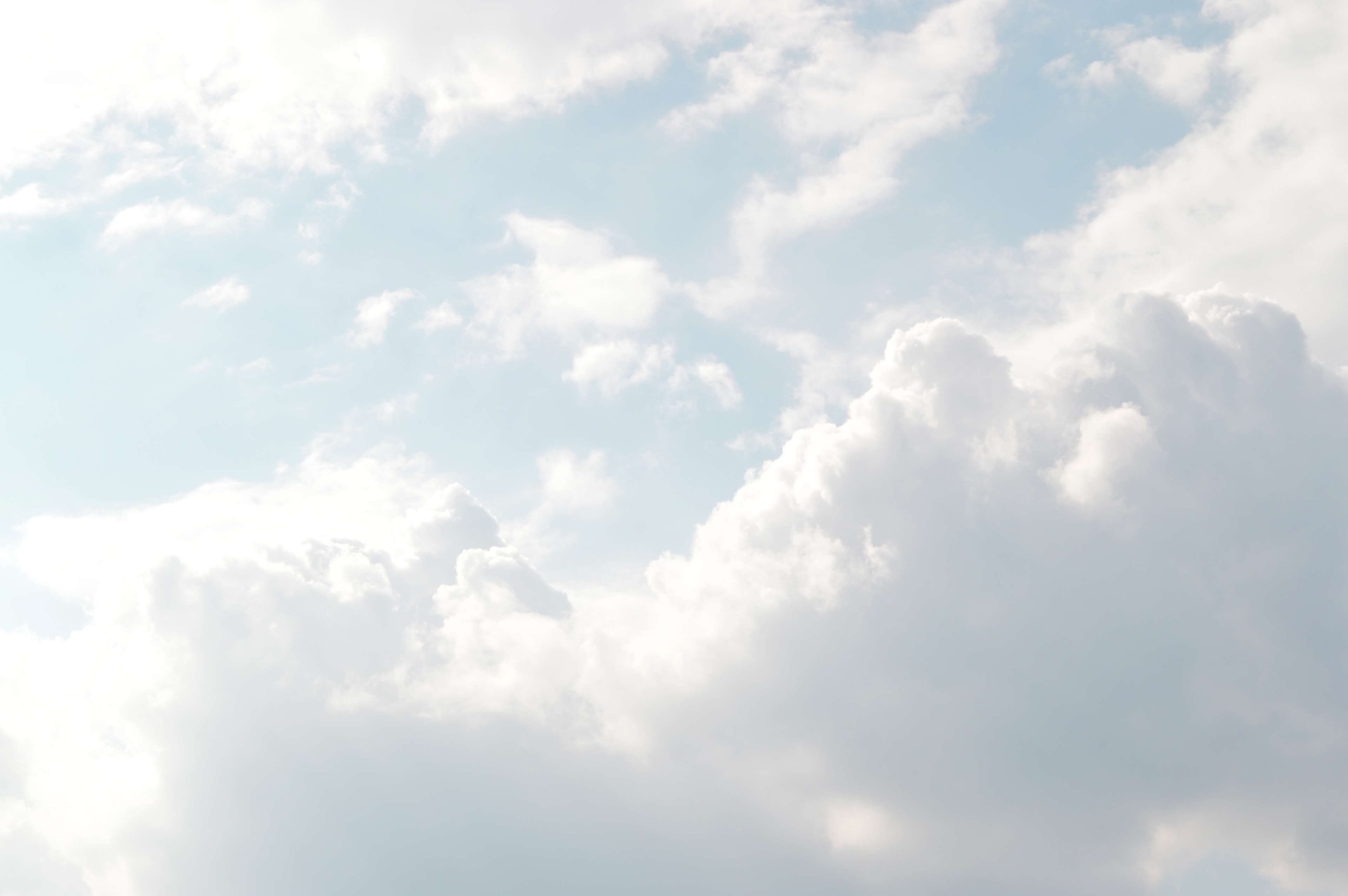 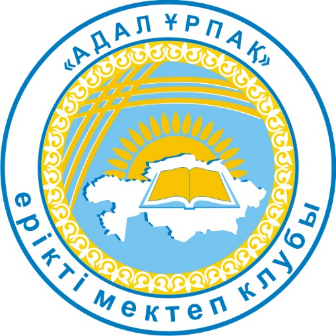 Нұр-Сұлтан қаласы
І.Есенберлин атындағы №67 гимназиясы
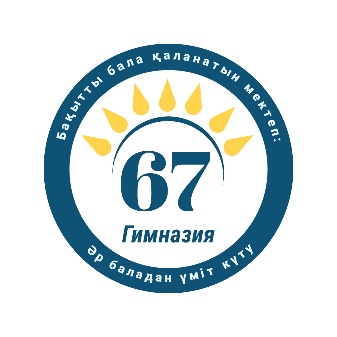 АДАЛ ҰРПАҚ
ерікті мектеп клубы
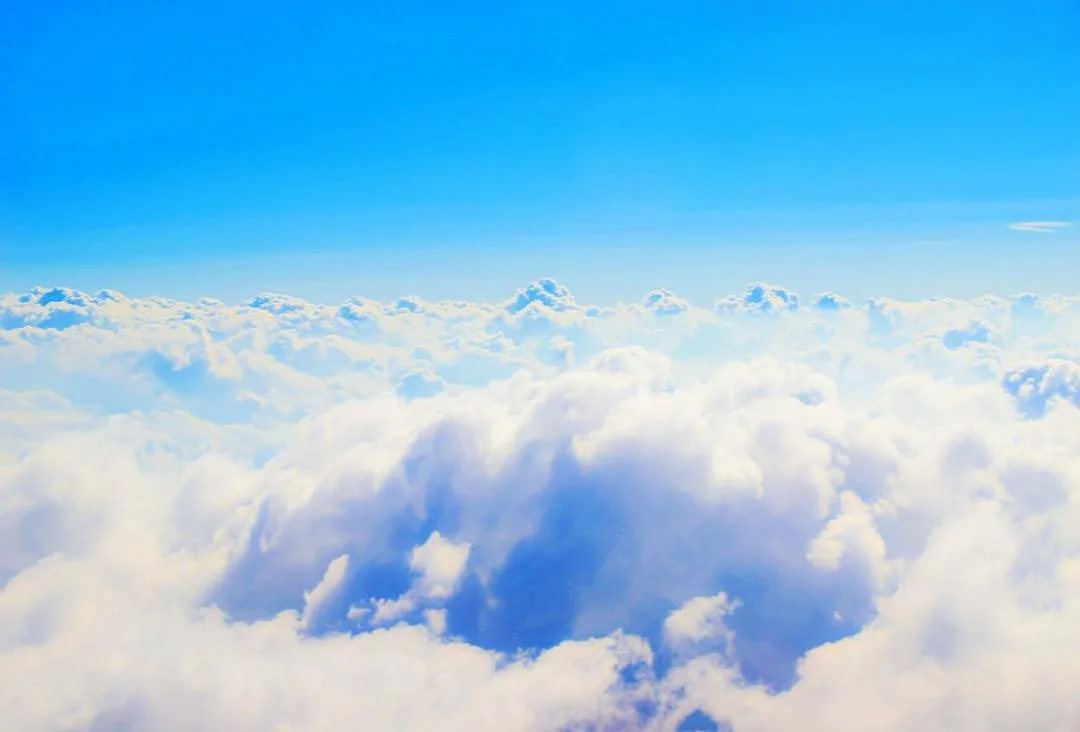 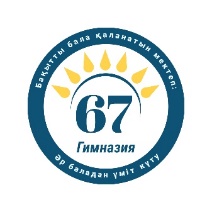 «АДАЛ ҰРПАҚ» ерікті мектеп клубының
мақсаты мен міндеті
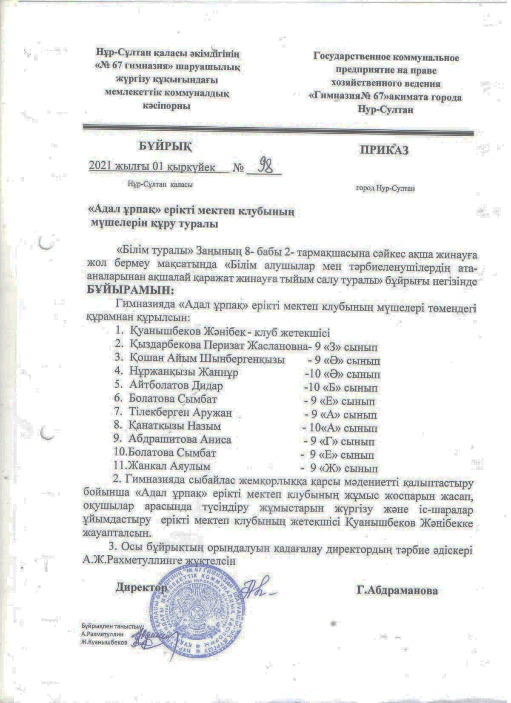 МАҚСАТЫ:
МІНДЕТІ:
Сыбайлас жемқорлыққа қарсы көзқарасты нығайту бойынша бастамаларды көтермелеу
Аса өнегелі, жауапты бастамашыл және әлеуметтік құзырлы азаматты және патриотты қалыптастыру;
Оқушылардың мемлекеттік билік институтына сенімін арттыру
Сыбайлас жемқорлыққа қарсы сипаттағы тәрбиелік іс-шаралар ұйымдастыру
Оқушылардың сыбайлас жемқорлыққа қарсы мінез-құлқының адамгершілік-этикалық құндылық негіздерін қалыптастыру
Рухани-адамгершілік және азаматтық-патриоттық тәрбиелеуге арналған шараларды іске асыру
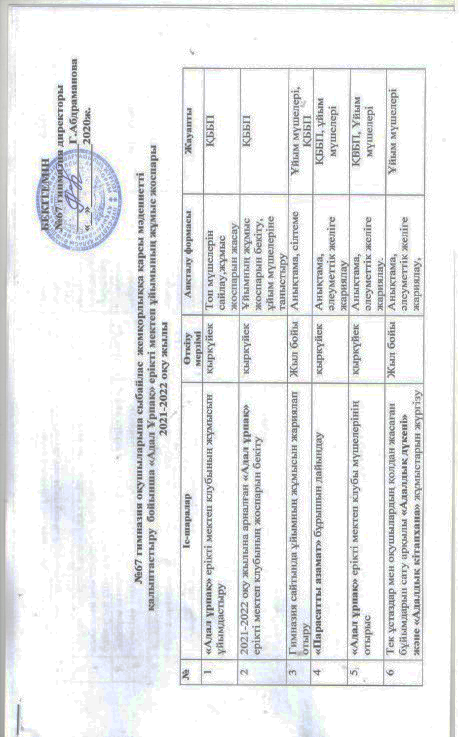 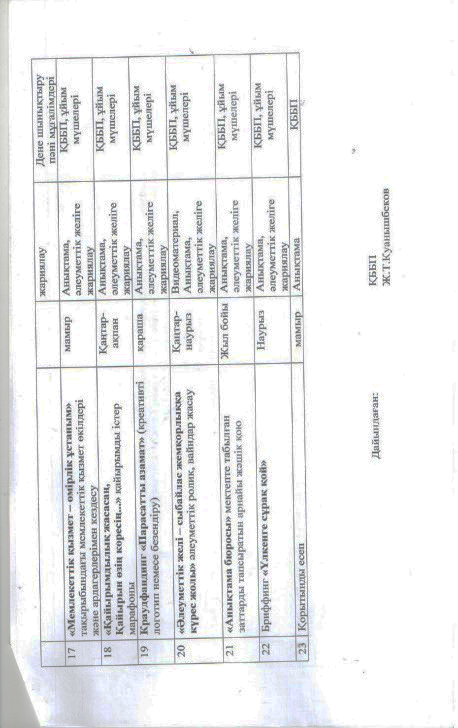 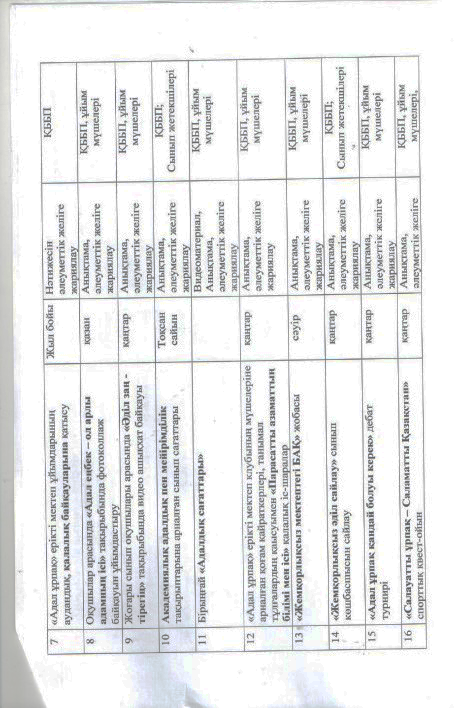 «АДАЛ ҰРПАҚ» ерікті мектеп клубының
ҚҰРЫЛЫМЫ
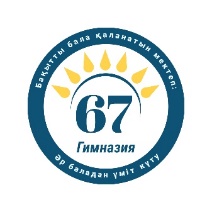 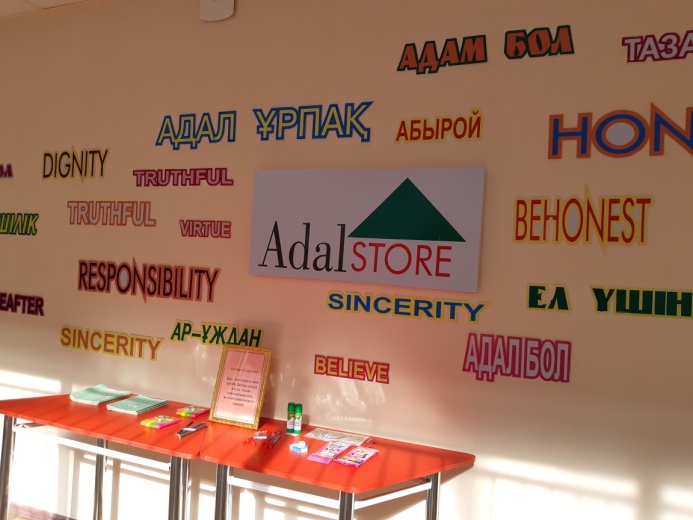 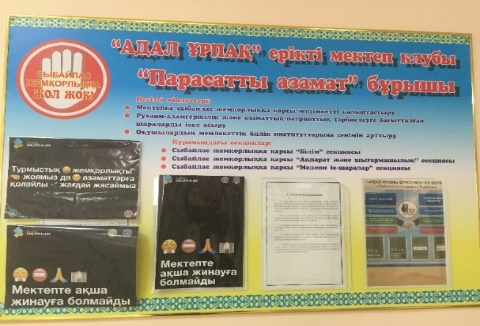 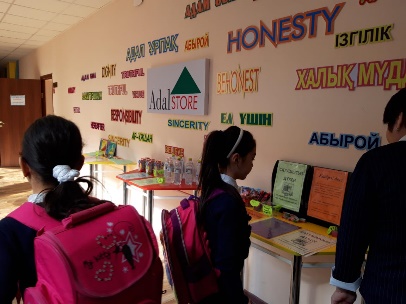 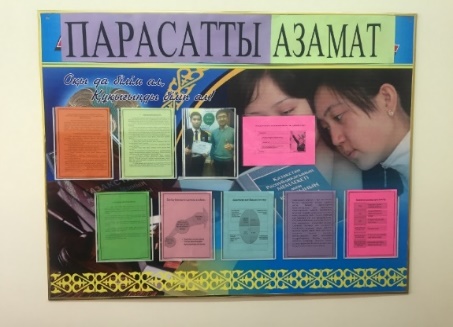 «АДАЛ ҰРПАҚ» 
бұрышы
«ПАРАСАТТЫ АЗАМАТ» 
бұрышы
«АДАЛДЫҚ ДҮКЕНІ»
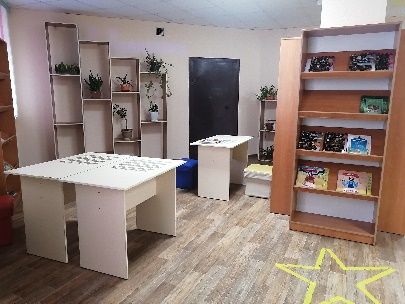 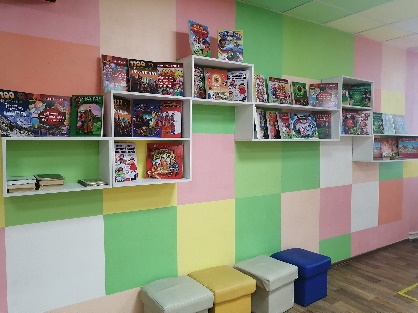 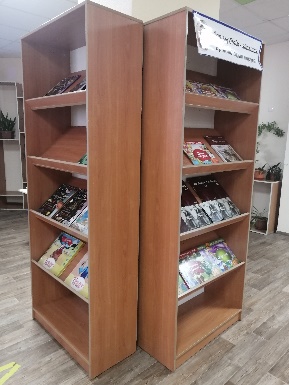 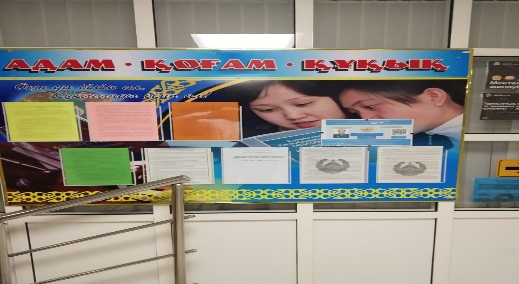 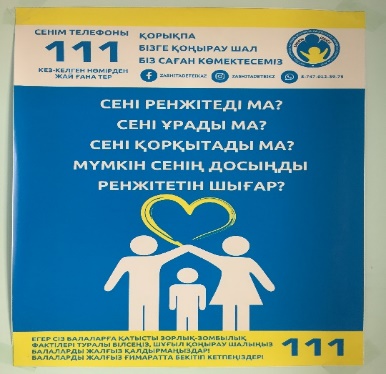 «АДАМ.ҚОҒАМ.
ҚҰҚЫҚ» бұрышы
«СЕНІМ 
ЖӘШІГІ»
«АДАЛДЫҚ КІТАПХАНА»
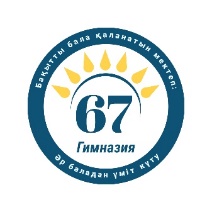 «АДАЛ ҰРПАҚ» ерікті мектеп клубы жұмысының жүзеге асырылу жолдары
ЖАУАПТЫ:
Қуанышбеков Ж.Т.
Жанкал Аяулым 
Айтболатов Дидар
Қанатқызы Назым
Нұржанқызы Жаннұр
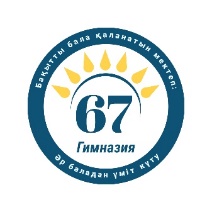 «АДАЛ ҰРПАҚ» ерікті мектеп клубының жүргізілген жұмыстары
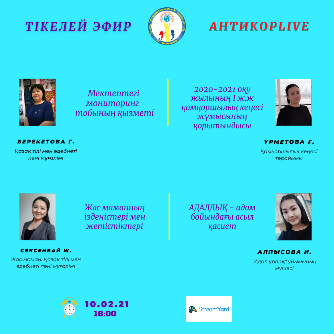 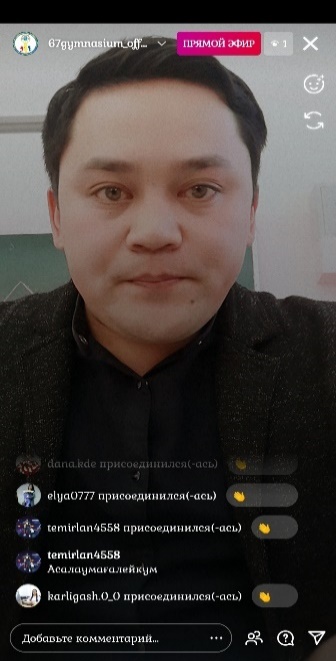 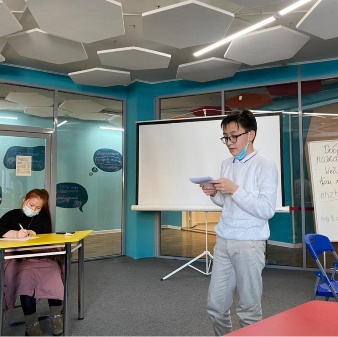 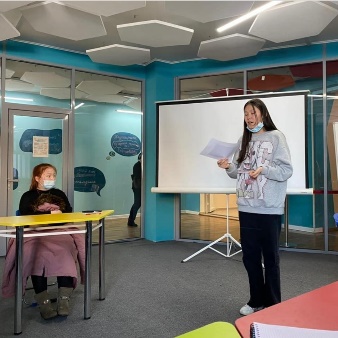 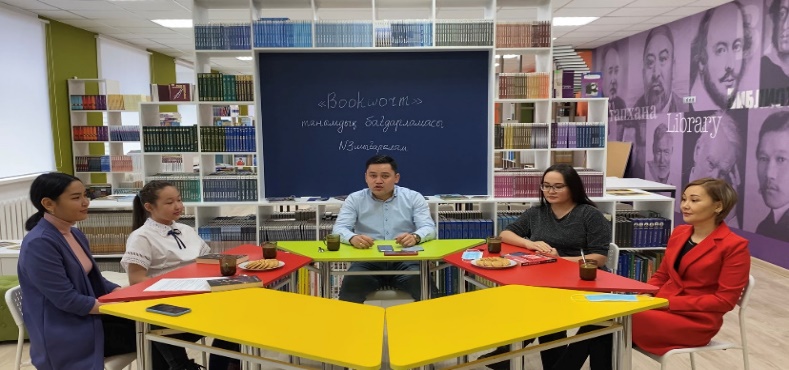 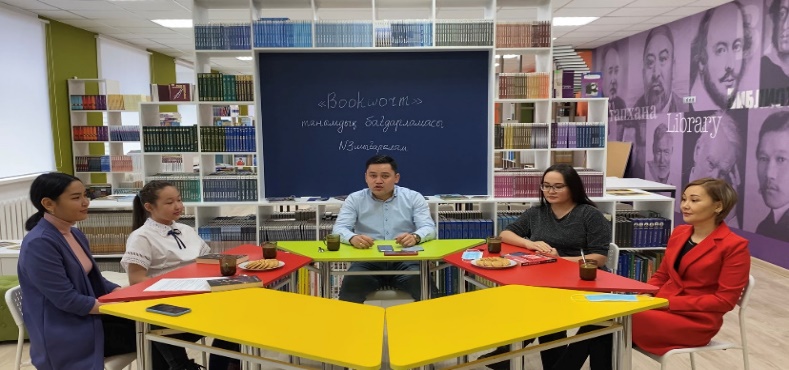 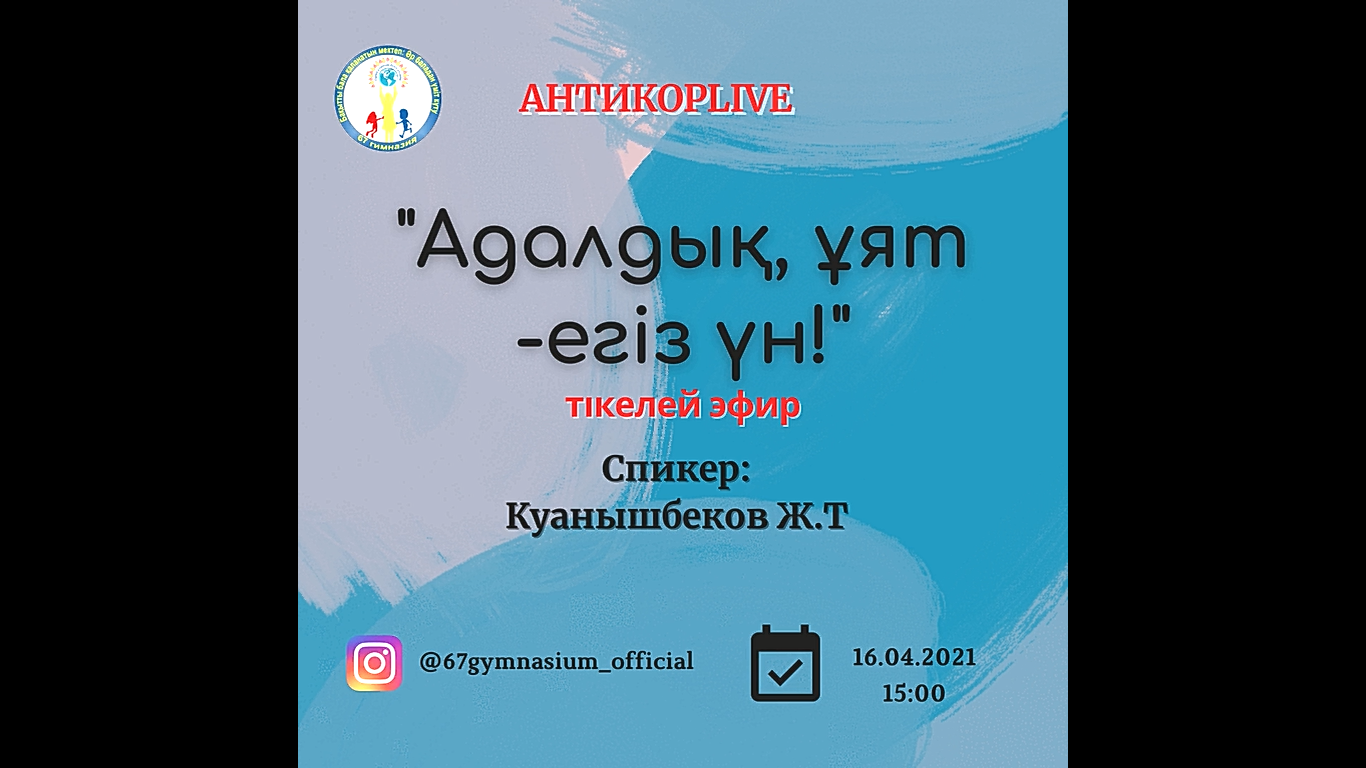 «РУХ» дебат клубымен бірлескен дебат турнирлері
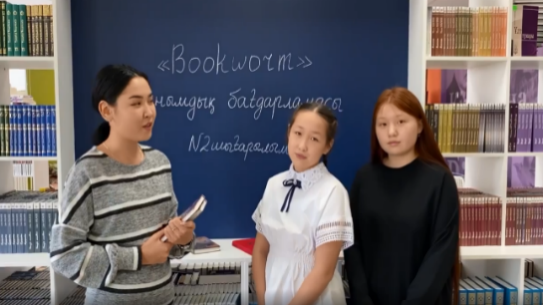 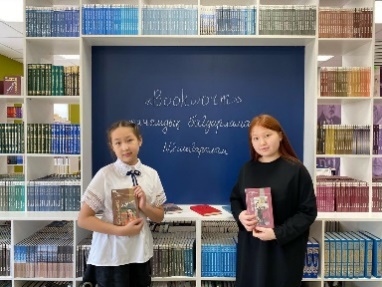 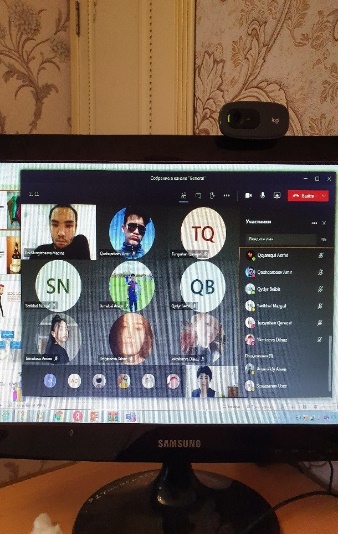 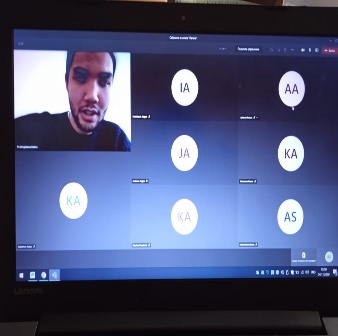 Әлеуметтік желілерде өткен
тікелей эфирлер
«BOOKWORM» танымдық бағдарламасы
«ПРАВО» ҚҚ –мен бірігіп өткізген кездесулер
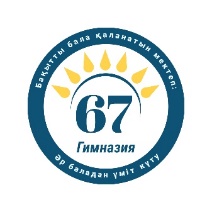 «АДАЛ ҰРПАҚ» ерікті мектеп клубының
жүргізілген жұмыстарына СІЛТЕМЕ
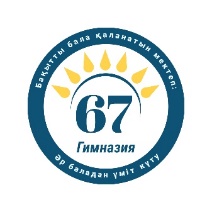 «АДАЛ ҰРПАҚ» ерікті мектеп клубы жұмысының нәтижесі
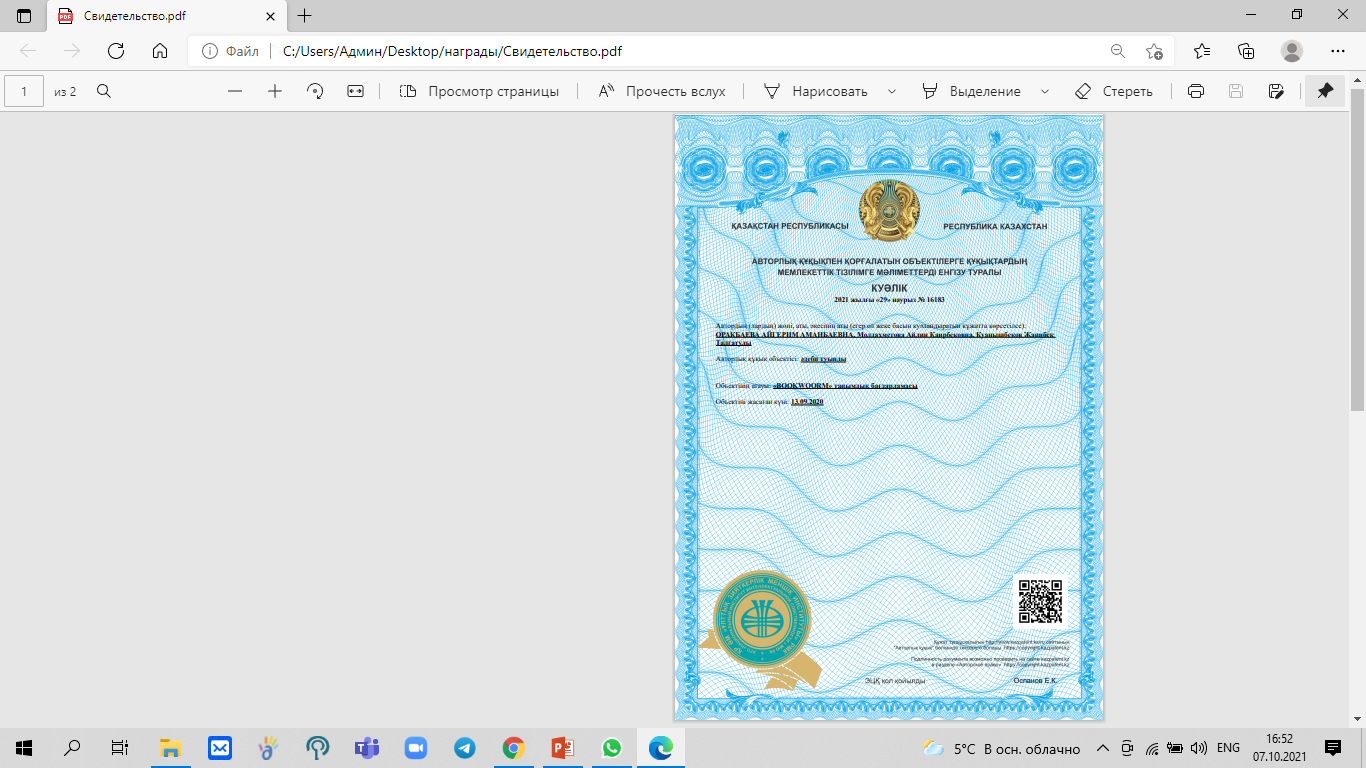 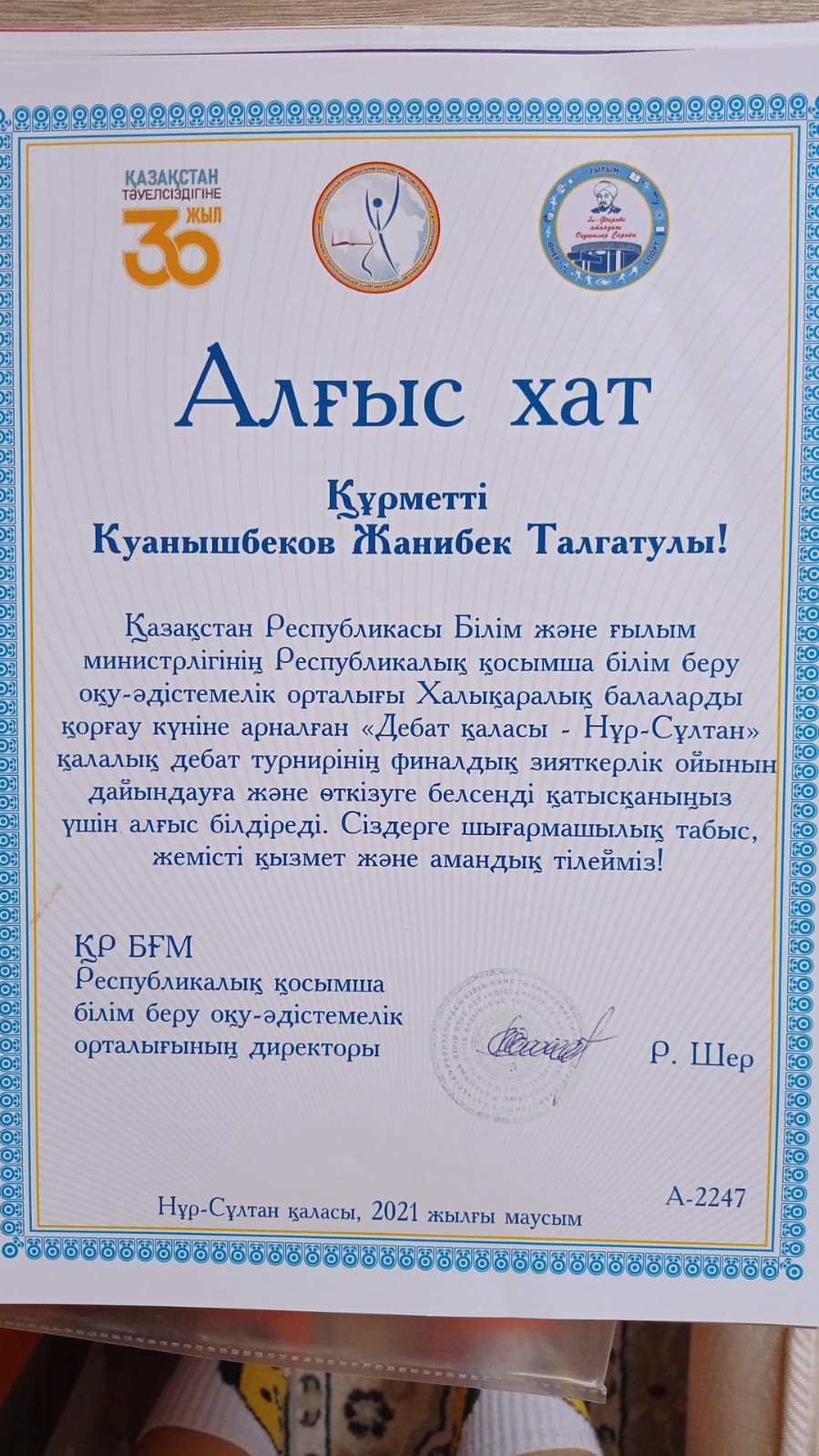 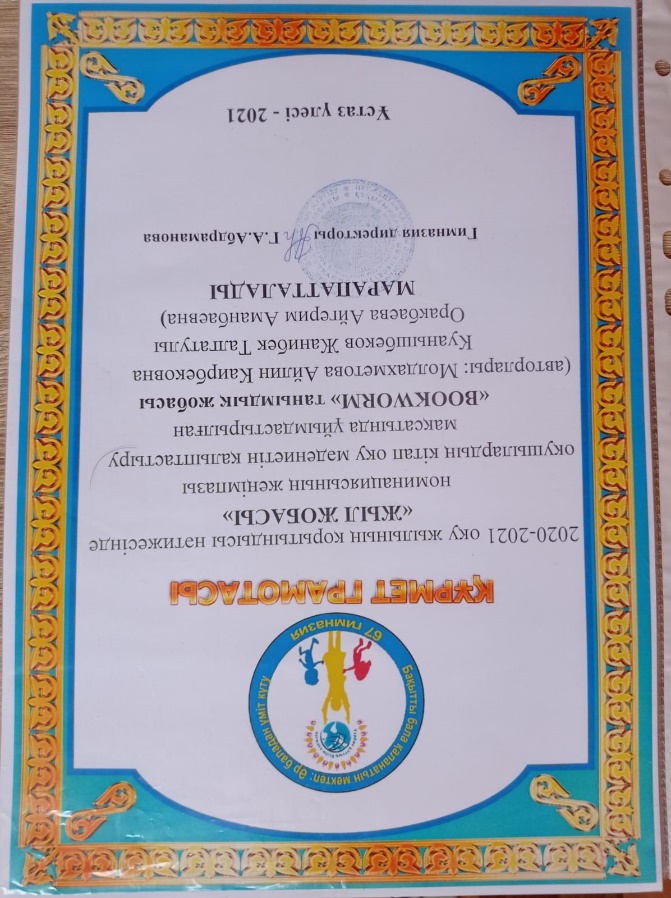 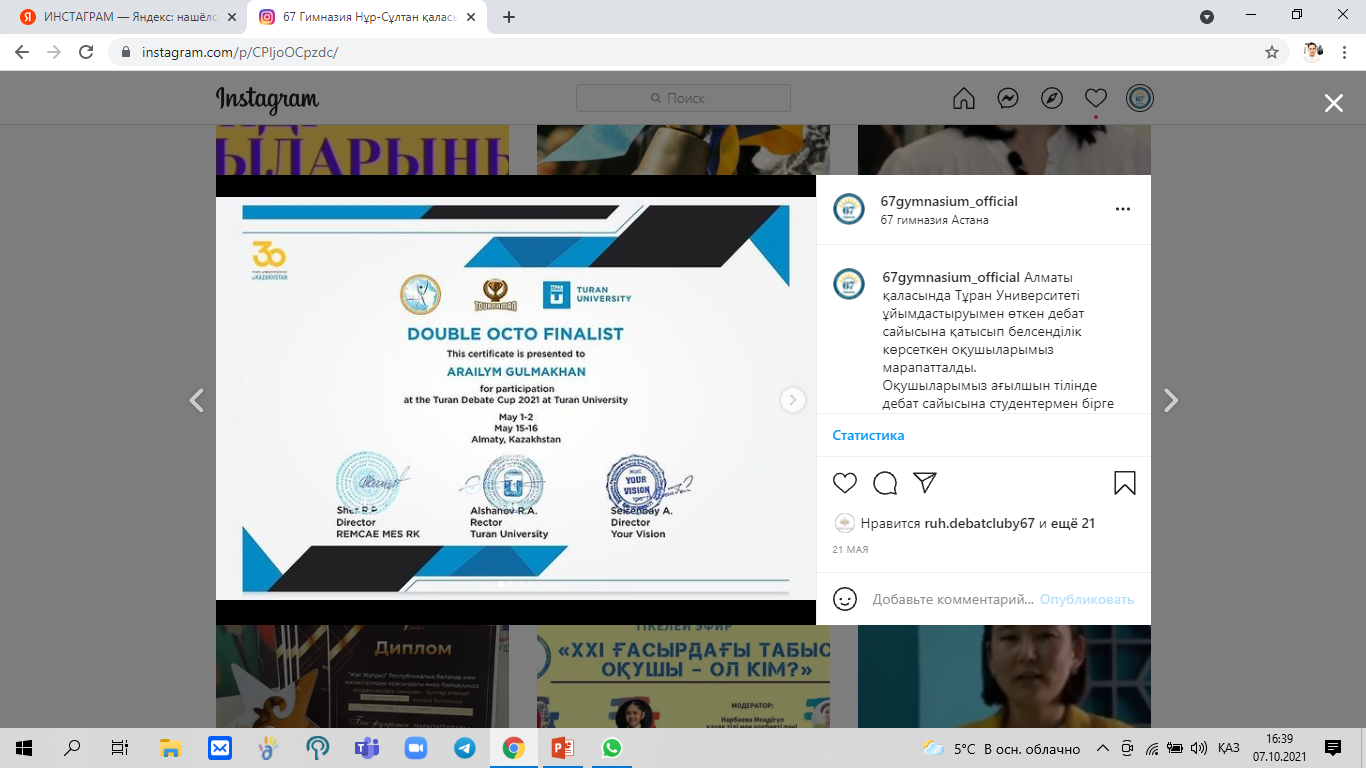